Persona
Riskbedöma och förstå
FÖRBEREDELSE

Innan du använder metoden måste du genomföra en undersökning av er arbetsmiljö.
[Speaker Notes: Till chefen/metodledaren. Dölj dessa bilder inför övningen.

Vad är en persona? Varför ska man göra en persona? 
En persona är en fiktiv karaktär som tas fram för att det ska bli lättare att relatera till. Personas har ofta ett namn, ett ansikte och en bakgrundshistoria för att de ska vara enkelt att minnas. 
Syftet är att skapa en trovärdig beskrivning av en person som går att använda som referens då det är lättare för våra tankegångar att ha en enskild person att relatera till än en hel opersonlig grupp. Det blir också enklare att uttrycka känsliga åsikter utifrån en persona i stället för utifrån sig själv.

Innan du kan använda denna metod måste du genomföra en undersökning av arbetsmiljön. Det kan du göra med de metoder som ligger under ”undersöka”.
Exempelvis genom: Medarbetarsamtal, psykosociala skyddsronden, Båten, Er vardag.]
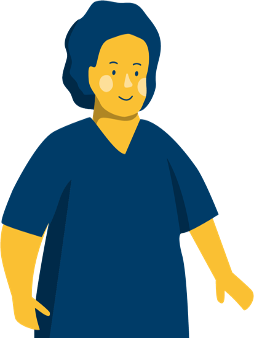 Introduktion av Maria
Med denna slide introducerar du personan som koncept på din arbetsplats. Nedan skriver du på en beskrivning av personan. Justera allt rödmarkerat så det passar med din arbetsgrupp, ta sedan bort den här kursiva texten.

Det här är Maria. Hon arbetar här i kommunen som undersköterska inom hemtjänsten. Hon bor i X och trivs bra med sin sambo och sina två barn.

Att arbeta med människor är något Maria alltid velat göra, vilket är anledningen till att hon sökte sig till vården. Även om hon har funderat på att testa andra jobb har hon till slut valt att stanna kvar, eftersom hon trivs rätt bra här. Att veta att hon hjälper andra människor känns bra, vilket gör att hon trivs med sina arbetsuppgifter.
Namn: Maria 
Ålder: XX
Familj: XX
Yrke: XX
[Speaker Notes: Så här kan du ta fram en persona som representerar din arbetsgrupp:

Hitta på en trovärdig medarbetare som skulle kunna vara en av de anställda, till exempel:
Beskriv vad personen blir motiverad av?
Varför arbetar hen med det hen gör?
Vad vill hen göra livet?
 
Ge personan kött på benen genom att ge den ett namn, en ålder, ett yrke, kanske en familj och ett antal andra egenskaper som gör personen levande. Se exempel? Bygg din persona på fakta om arbetsgruppen snarare än på en känsla.]
Såhär upplever Maria arbetsmiljön nu
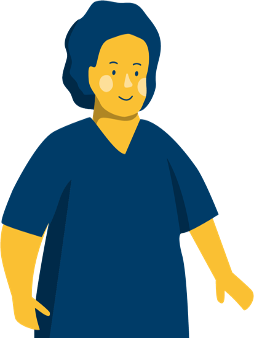 Här skriver du sammanställningen du gjort av dina medarbetares nulägesbild av deras arbetsmiljö i en löpande text. Texten ska formuleras utifrån personans perspektiv, alltså ”Just nu tycker <personans namn> att arbetsmiljön är….”
[Speaker Notes: Skapa en arbetsmiljöbeskrivning utifrån er persona och ersätt bild nedan.

När du har samlat in medarbetarnas nulägesbild av sin arbetsmiljö, exempelvis genom att använda någon av metoderna som ligger under ”undersöka”, ska du sammanställa arbetsmiljöbeskrivningen i en löpande text. Texten ska vara formulerad som att det är din persona som upplever det du samlat in från dina medarbetare och att du berättar personans historia för arbetsgruppen. 
 
Det är bra om beskrivningen ger en heltäckande bild av hur det är att arbeta på arbetsplatsen just nu. Texten bör innehålla hur personan upplever sina arbetsuppgifter, om något stressar och hur relationerna ser ut mellan kollegor. Lyft med fördel både positiva och negativa saker.  
 
Om dina medarbetare har lyft att de tycker om sitt arbete, men att det pratas mycket bakom varandras ryggar kan du formulera texten: ”Maria trivs för det mesta med sina arbetsuppgifter, men hon upplever att hennes kollegor ibland pratar bakom hennes rygg, i stället för att säga saker direkt till henne.” Ett exempel på hur arbetsmiljöbeskrivningen kan se ut kan du se här: (Länk till sidan ”Så här gjorde vi)  
 
Tänk på att: 
Det är viktigt att du som chef inte lägger in dina egna värderingar och tankar i denna sammanställning, det ska representera åsikterna från en medarbetare. Medarbetarna ska känna att det är troligt att någon av deras kollegor känner som personan gör. 
 
Innan du kan använda denna metod måste du genomföra en undersökning av arbetsmiljön. Det kan du göra med de metoder som ligger under ”undersöka”.
Exempelvis genom: Medarbetarsamtal, psykosociala skyddsronden, Båten, Er vardag.]
Mål
Roller
Deltagare: Delar sina tankar och erfarenheter. Var öppen och ärlig.
Metodledare: Leder övningarna med ett öppet sinne.
Målet är att identifiera utmaningar att arbeta vidare med för att förbättra arbetsmiljön.
S		M	A		R		R
Syfte
Agenda
Regler
Att ha en dialog om arbetsmiljön på ett annorlunda sätt.
Intro
Övning ”Tvärtom-metoden”
Reflektera
Det kommer inte letas syndabockar!
Det finns inga rätt eller fel.
Vad och varför en persona?
En persona är en fiktiv person som är baserad på era samlade åsikter och en bild av nuvarande arbetsmiljö. 
Det är lättare att relatera till en enskild person än en hel opersonlig grupp. Det blir också enklare att uttrycka känsliga åsikter utifrån en persona i stället för utifrån sig själv.
[Speaker Notes: Vad är en persona? Varför ska man göra en persona? 
En persona är en fiktiv karaktär som tas fram för att det ska bli lättare att relatera till. Personas har ofta ett namn, ett ansikte och en bakgrundshistoria för att de ska vara enkelt att minnas. 
Syftet är att skapa en trovärdig beskrivning av en person som går att använda som referens då det är lättare för våra tankegångar att ha en enskild person att relatera till än en hel opersonlig grupp. Det blir också enklare att uttrycka känsliga åsikter utifrån en persona i stället för utifrån sig själv.

Innan du kan använda denna metod måste du genomföra en undersökning av arbetsmiljön. Det kan du göra med de metoder som ligger under ”undersöka”.
Exempelvis genom: Medarbetarsamtal, psykosociala skyddsronden, Båten, Er vardag.]
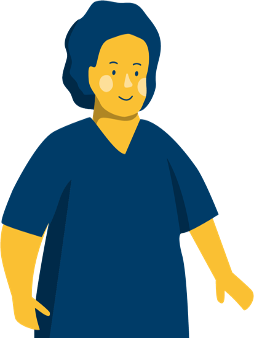 Vem är Maria?
Med denna slide introducerar du personan som koncept på din arbetsplats. Justera allt rödmarkerat så det passar in i din arbetsgrupp, ta sedan bort den kursiva texten.
Det här är Maria. Hon arbetar här I kommunen som undersköterska I hemtjänsten. Hon bor i X och trivs bra med sin sambo och sina två barn.

Att arbeta med människor är något Maria alltid velat göra, vilket är anledningen till att hon sökte sig till vården. Även om hon har funderat på att testa andra jobb har hon till slut valt att stanna kvar, eftersom hon trivs rätt bra här. Att veta att hon hjälper andra människor känns bra, vilket gör att hon trivs med sina arbetsuppgifter.
Skapa en persona enligt instruktionerna ovan och ersätt denna bild.
Namn: Maria 
Ålder: XX
Familj: XX
Utbildning: XX 
Yrke: XX
Såhär upplever Maria arbetsmiljön nu
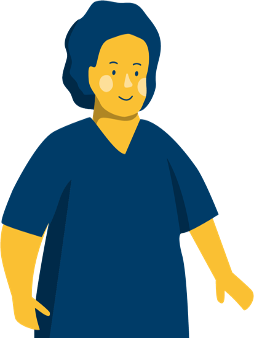 Här skriver du sammanställningen du gjort av dina medarbetares nulägesbild av deras arbetsmiljö i en löpande text. Texten ska formuleras utifrån personans perspektiv, alltså ”Just nu tycker <personans namn> att arbetsmiljön är….”
Skapa en persona enligt instruktionerna ovan och ersätt denna bild.
Tvärtom-metoden
[Speaker Notes: Metoden där man formulerar problemet som motsatsen till det man vill åstadkomma. Genom att hitta på motsatser kan man inse saker som tagits för givet och få nya perspektiv på problematiken.]
Övning: Tvärtom-metoden
En övning för att få igång en dialog genom att ta sig an frågan på ett annorlunda och roligt sätt. 
Den bygger på personans upplevelse av hens arbetsmiljö.
Hur kan vi förvärrra Marias arbetsmiljö?
Grupper om 2–3 personer
Skriv ner era värsta och mest negativa idéer för att försämra Marias arbetsmiljö! 
Minst 5 post-its/grupp
5–10 minuter
Hur kan vi förbättra Marias arbetsmiljö?
Vänd på alla era negativa idéer till den positiva motsatsen
5 minuter
Dela med gruppen!
Dela en negativ och en positiv idé från övningen med hela gruppen
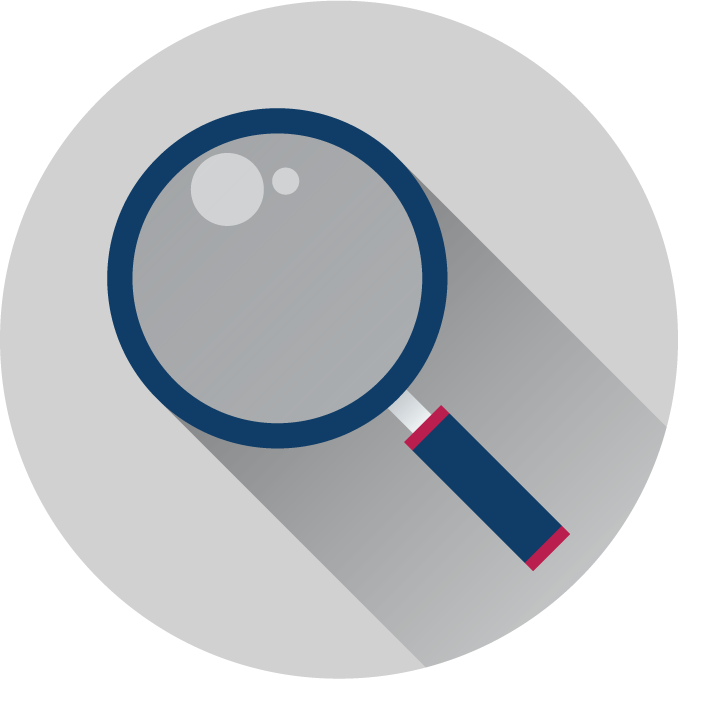 Nästa steg?
Materialet från övningen kommer samlas in och analyseras, för att sen återkopplas till arbetsgruppen.
Reflektion
Hur kändes det att göra övningarna?